Дипломная работа: «Друзья»
Выполнила: Мажиева А.В.
Ученица МБУДО «ДХШ» г. Саратов
Руководитель: Волохова С.А.


2020 г.
Почему я выбрала тему «Друзья».
Дружба это уникальный дар человеку, духовные отношения людей. У каждого из нас есть друзья, у кого-то их много, у кого-то мало. Друзья важны в жизни каждого человека. Это самые близкие люди, которые придут на помощь в трудную минуту. Именно поэтому я решила выбрать эту тему для дипломной работы и изобразить дружбу в картинах.
Наброски
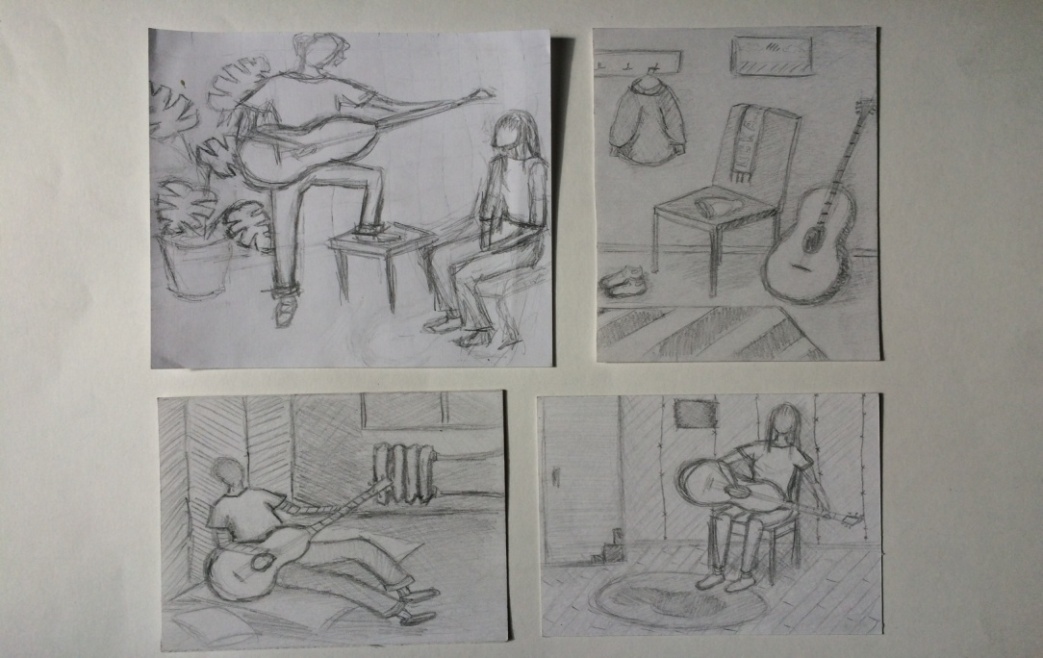 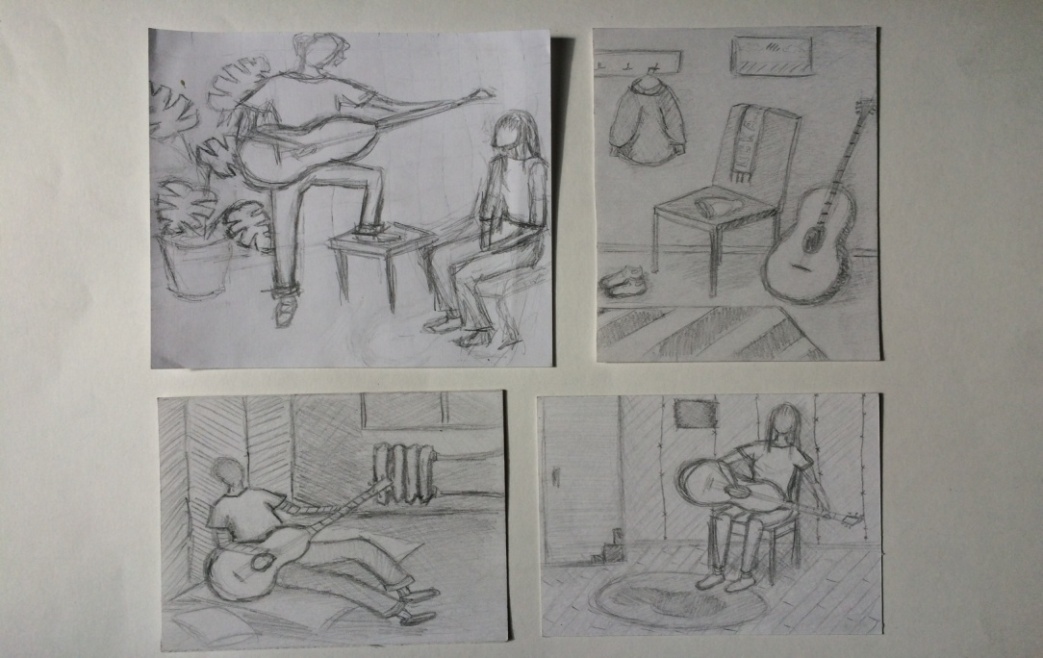 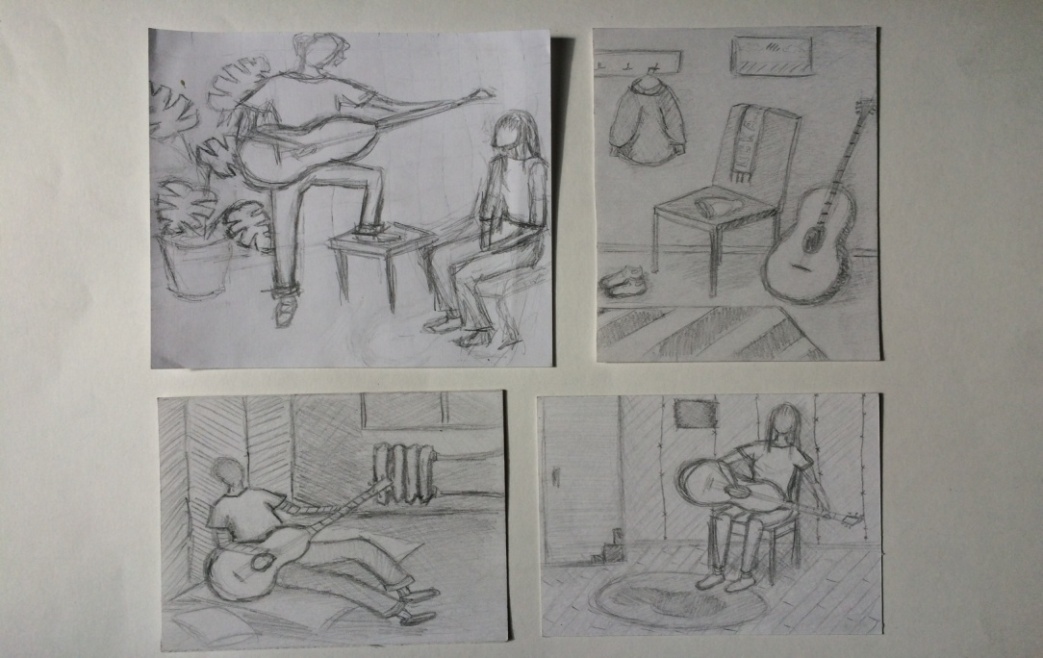 Эскизы композиций
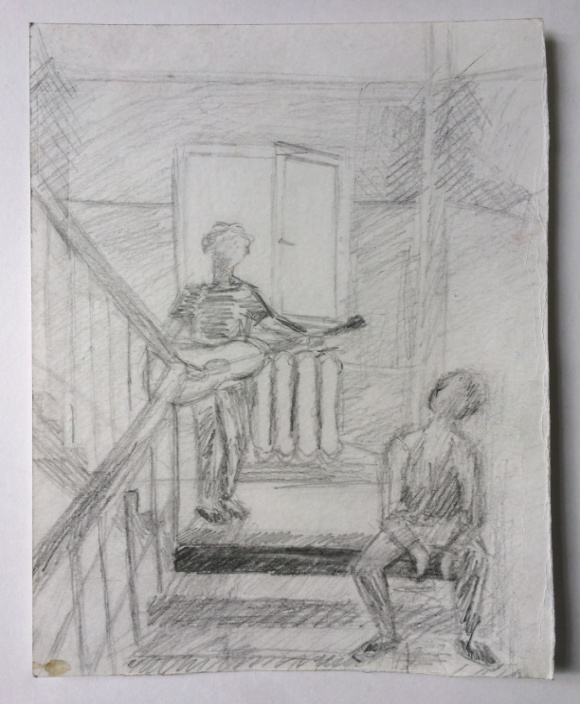 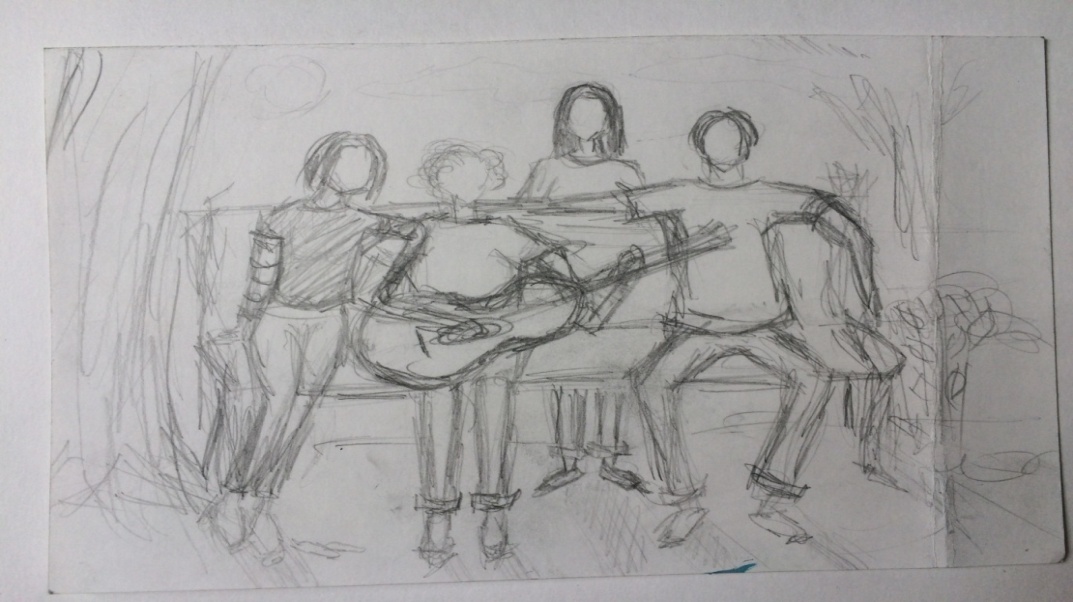 Эскизы композиций
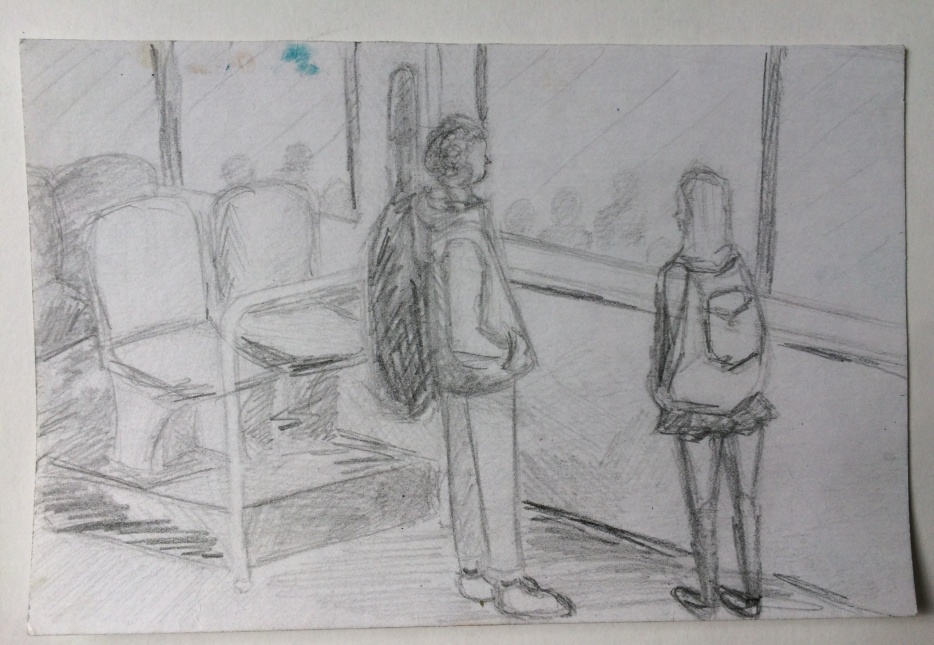 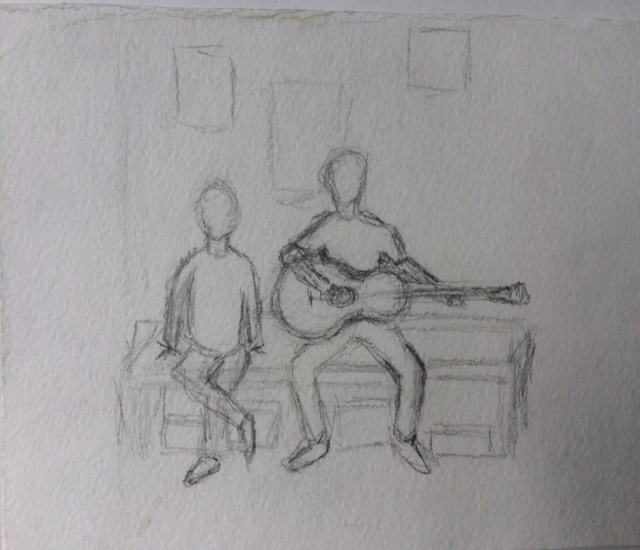 Эскизы
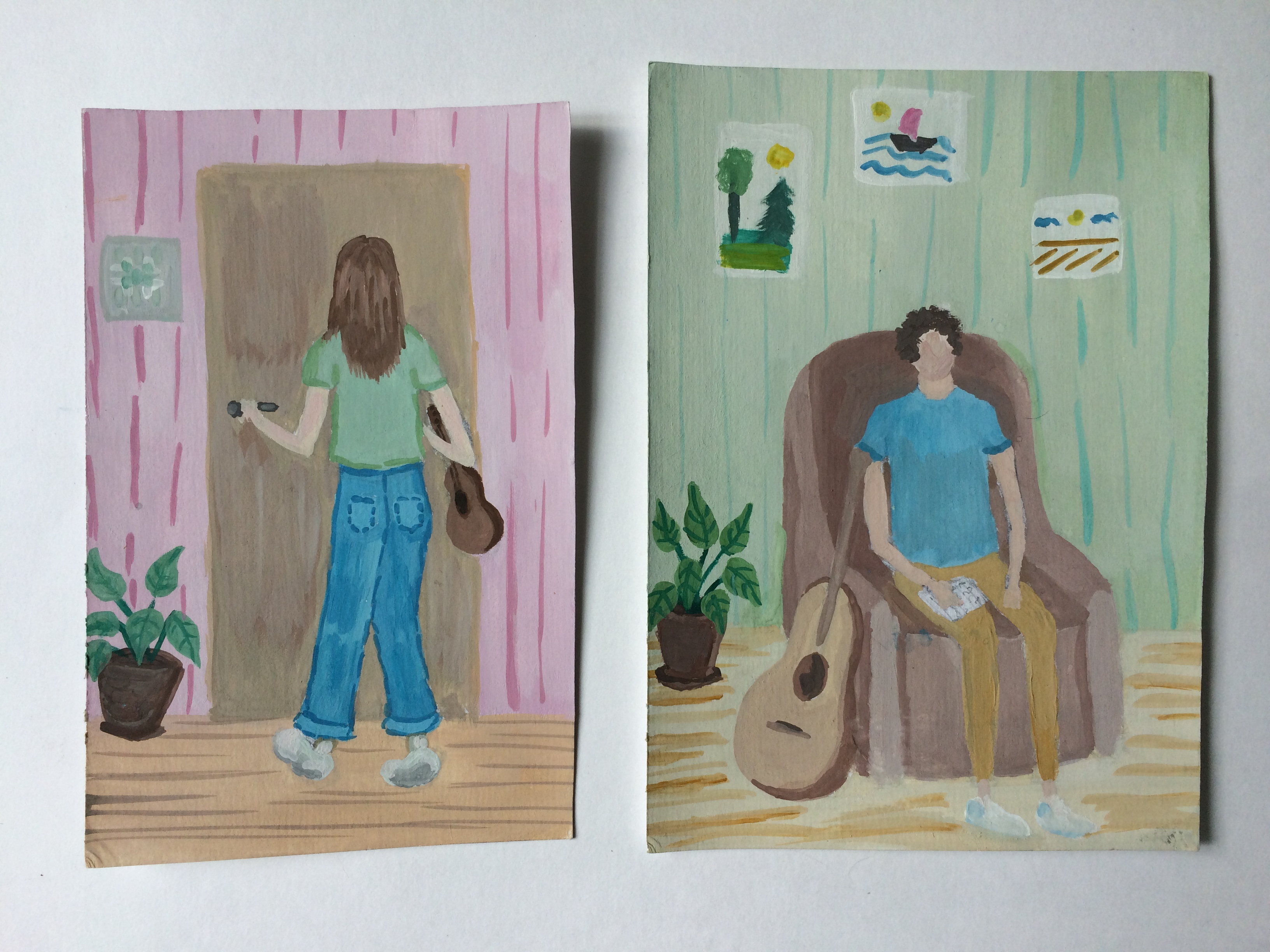 Эскизы
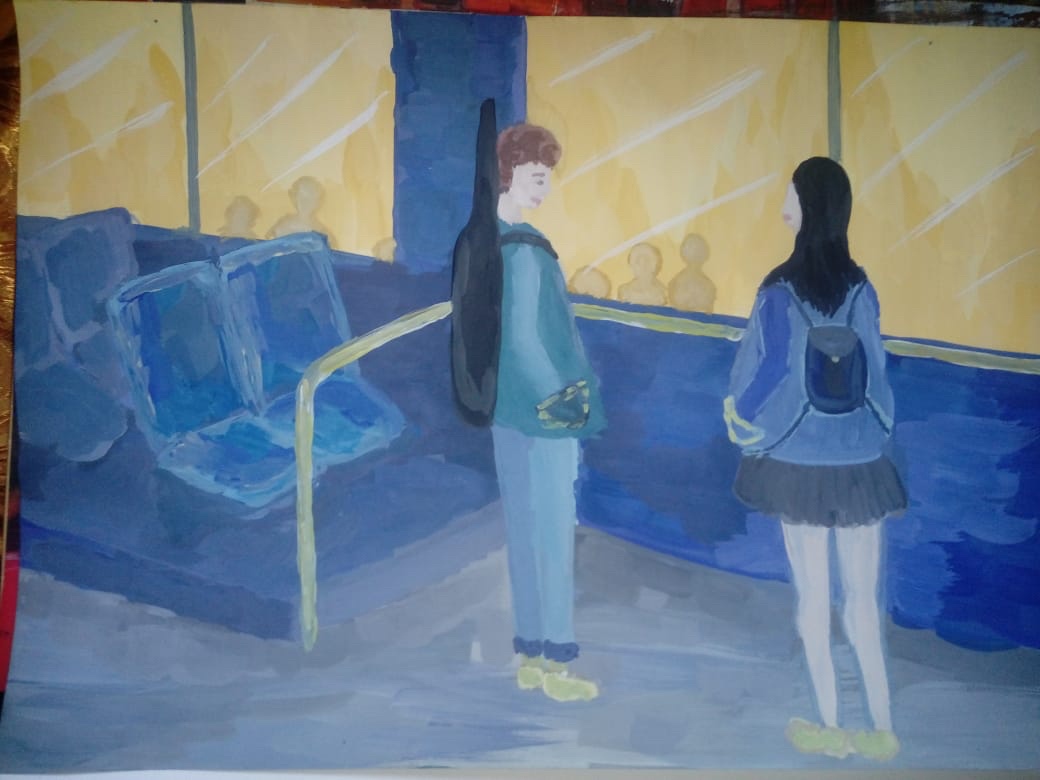 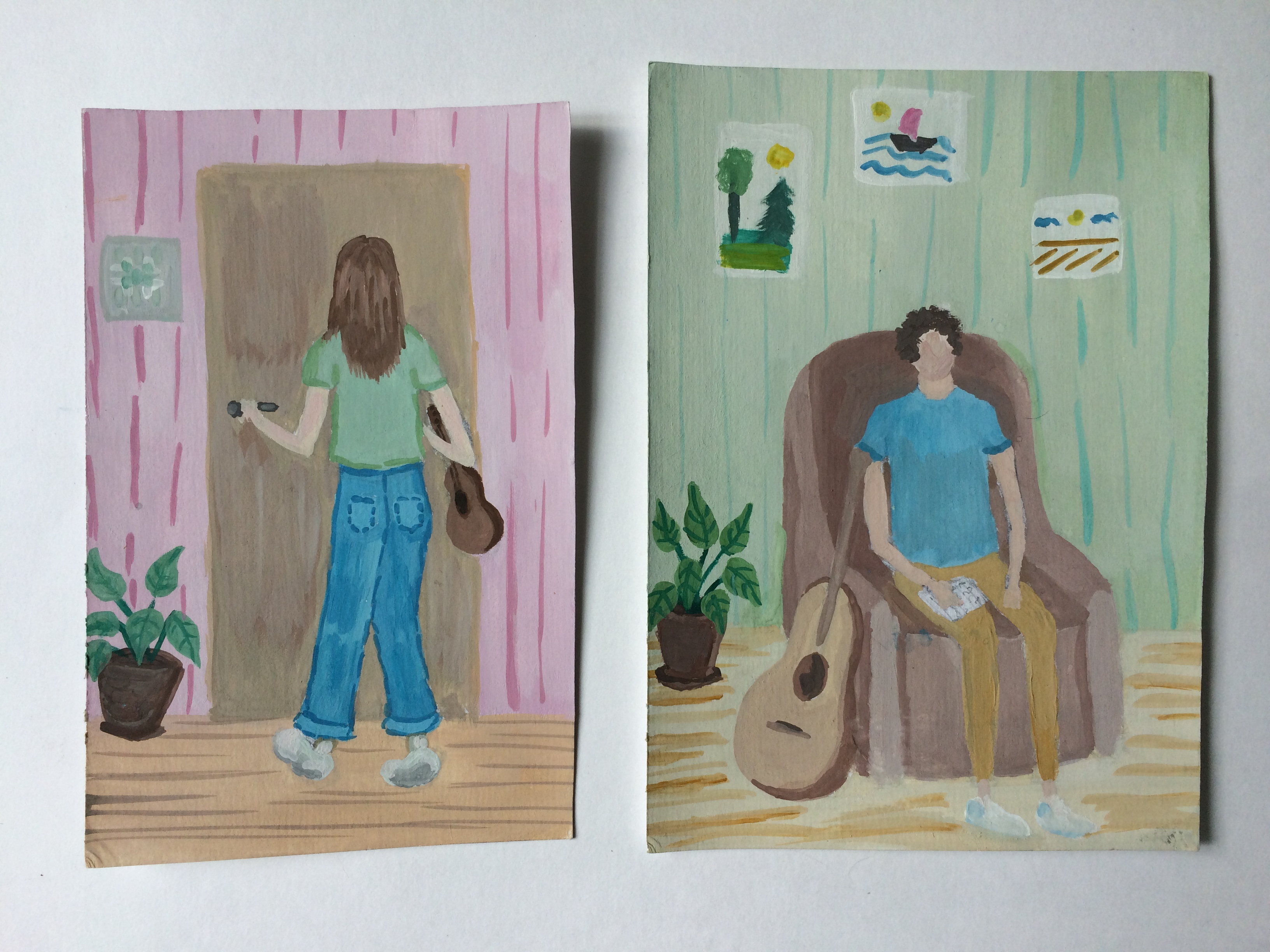 Итоговые композиции
«Друзья в автобусе»
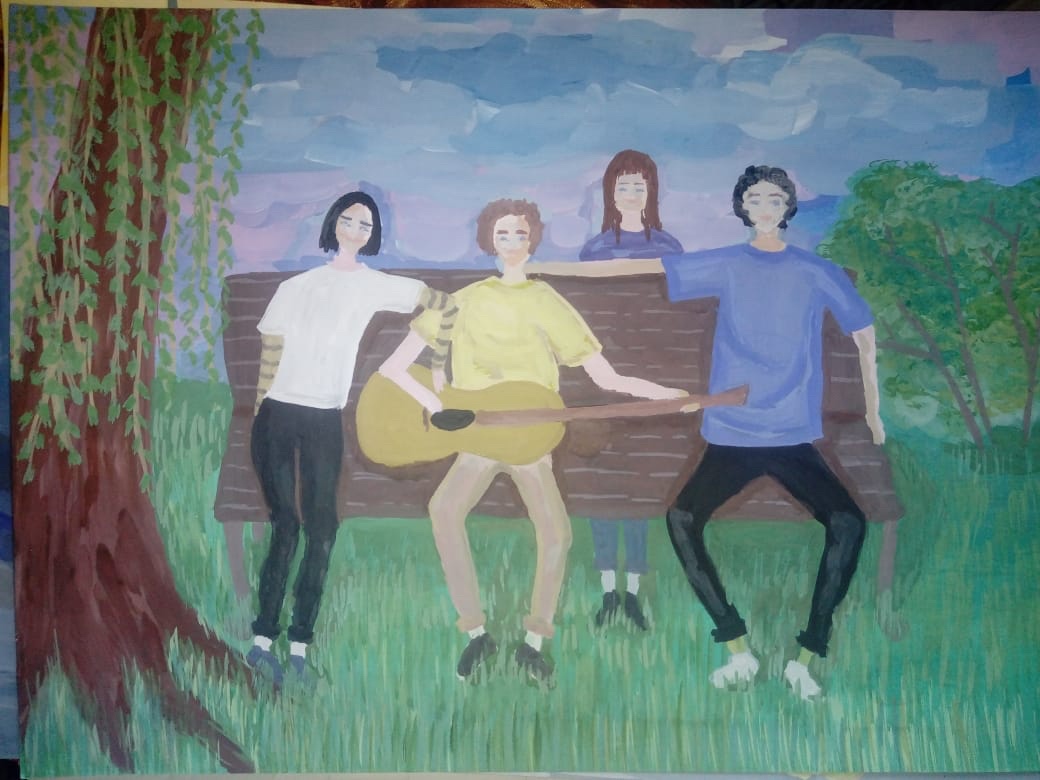 «Дружеские песни под гитару»
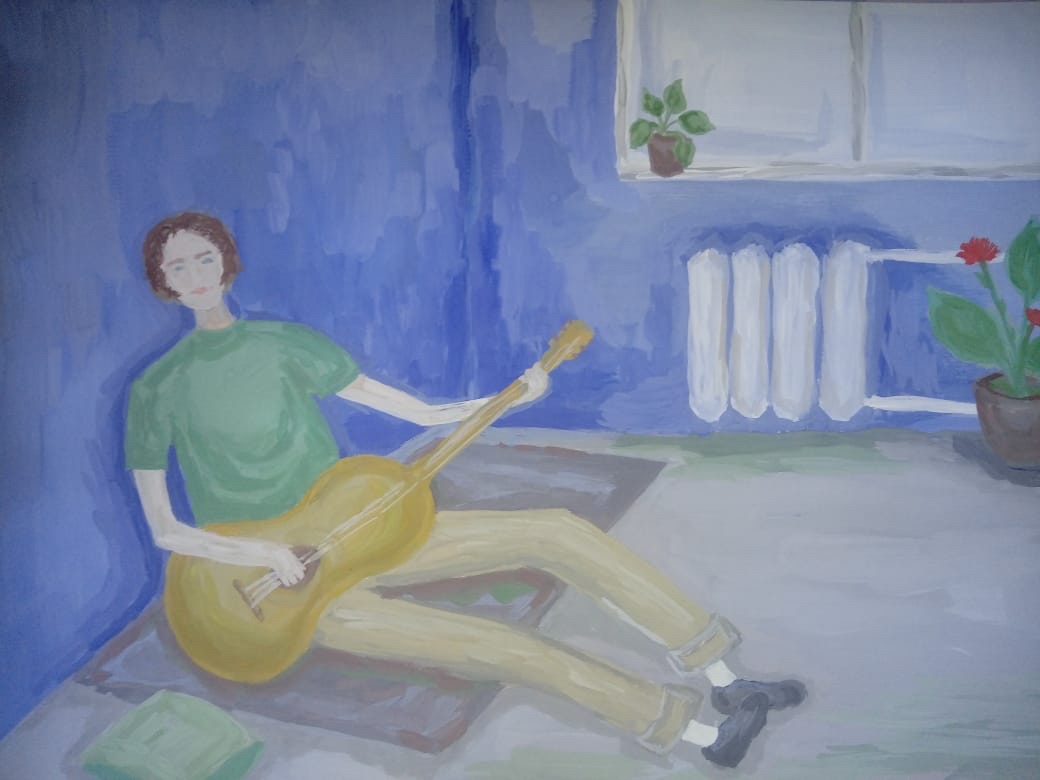 «Гитарист»
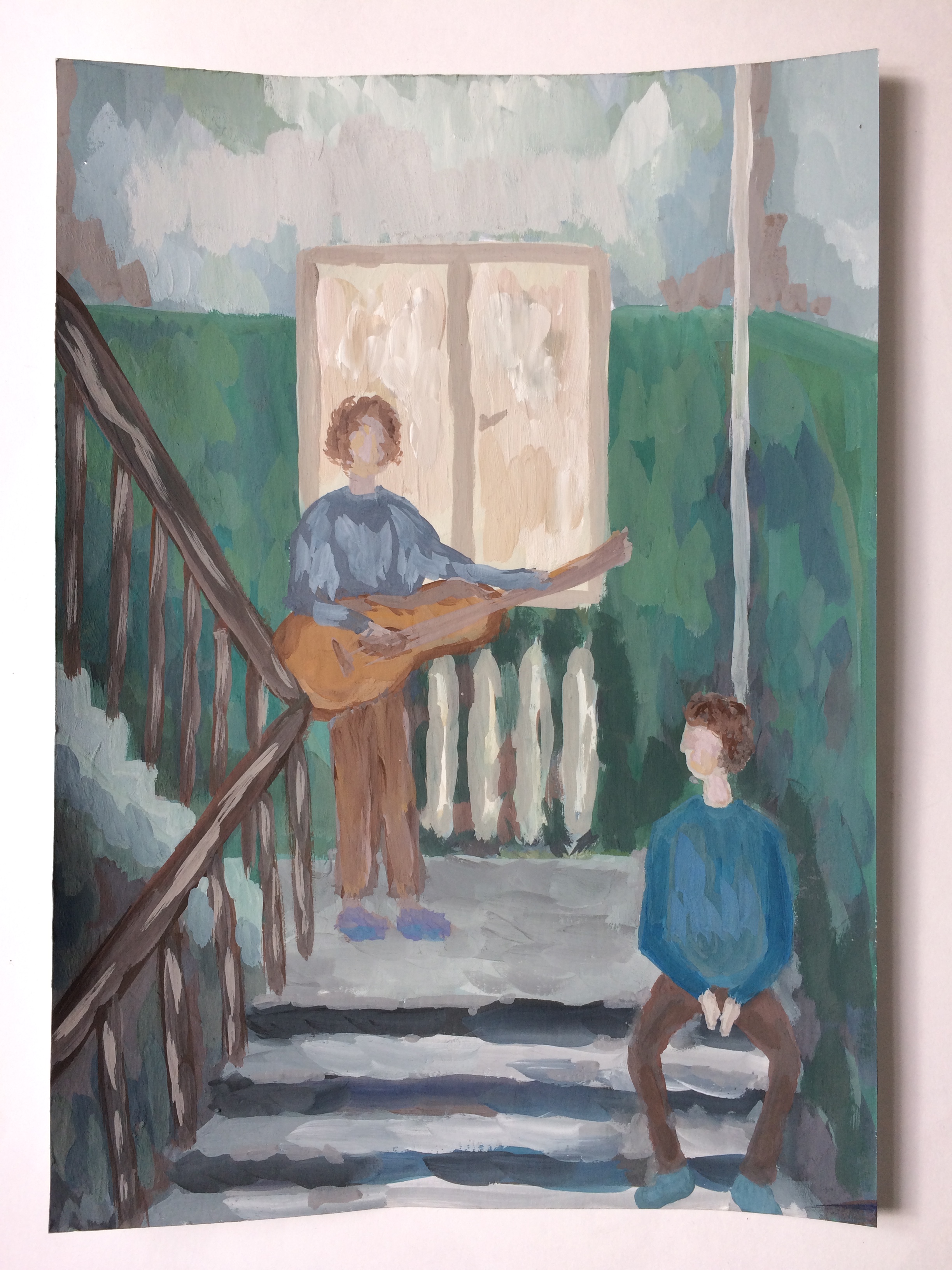 «Два друга»
Итоговый рисунок
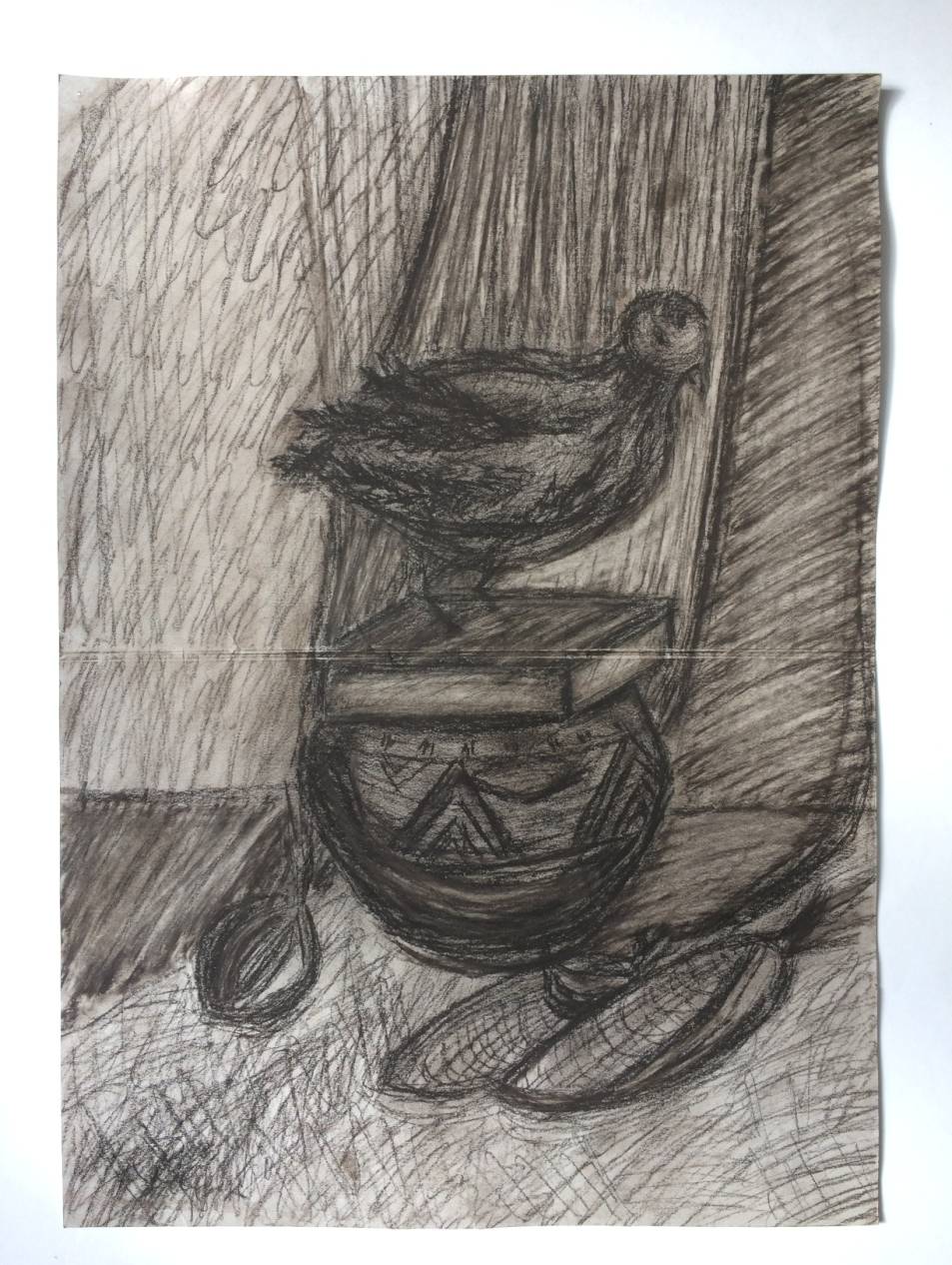 «Натюрморт с птицей»
Итоговаяживопись
«Натюрморт 
с яблоками»
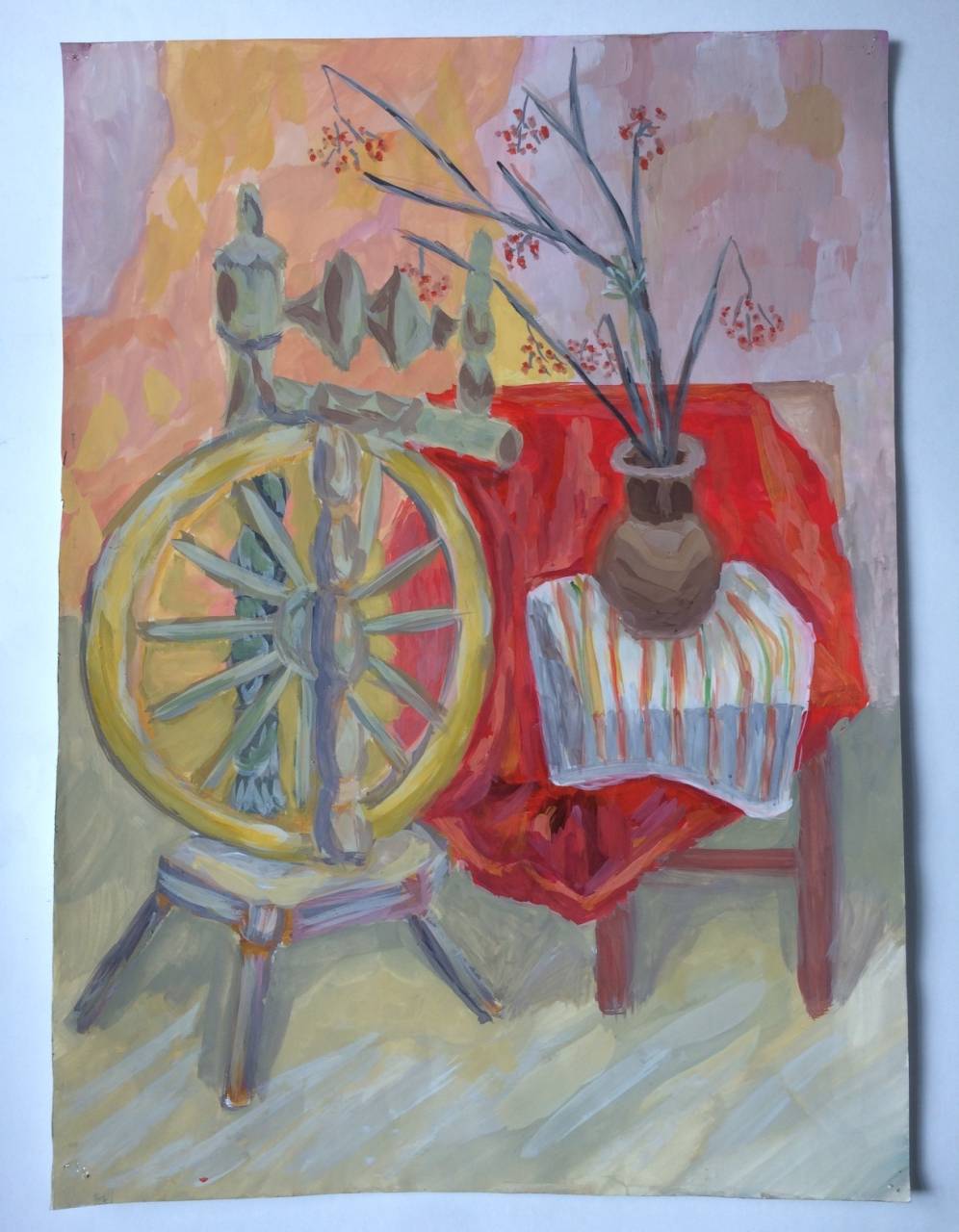 «Натюрморт 
с прялкой»